Programrådsmøte 4.5.2016
Studiebarometer
NOKUTs nasjonale studentundersøkelse
Studentenes oppfatning av kvalitet
Sendes ut til 2. års bachelor og 2. års masterstudenter. 60 000 studenter på 18 000 studieprogrammer. Svarprosent: 47.
Antall respondenter UiO:
BA: 22 (46%)
MA: 20 (45%)
Små svingninger og små forskjeller
Oslo ligger litt over de andre stort sett, men våre BA-studenter
er generelt litt mer fornøyd totalt (sml m andre)
Vurderer læringsutbyttet som høyt på teoretiske kunnskap og vit.sk. metode; lavt på egen erfaring med forskning og på yrkes- og fagspesifikke ferdigheter
er litt mindre fornøyd med eksamen
Handler om sentrale deler av pensum, krever forståelse og resonnement
Men scorer lavt på kreativitet, og kunnskap på tvers
bruker mer tid på ikke-organisert studieinnsats (litt mindre på organisert)
[Speaker Notes: Ikke org studieinnsats: 21,3 vs 16,1
Organsier: 9,2 vs 9,7

SPM eksamen «Krevde at du tenkte kreativt/nytt», «Oppfordret til å bruke kunnskap fra flere emner for å løse oppgaver»]
Også MA-studenter
Er litt mer fornøyd enn andre sosiologistudenter
Særlig med undervisningen
Og med medvirkning
Vurderer læringsutbyttet som høyt på teoretiske kunnskap og vit.sk. Metode  OG på egen erfaring med forskning; lavt på yrkes- og fagspesifikke ferdigheter og samarbeidsevne
Litt mindre fornøyd med eksamen
Bruker mer tid på ikke-organisert studieinnsats og litt mindre på organisert
Og er også mer fornøyd med egen innsats
[Speaker Notes: Regnet litt på hvor mye timer undervisning vi tilbyr.
34 undervisningsuker, 210 timer forelesning og seminar = 6,2 timer. Sånn sett tyder det på at studentene (som har svart) faktisk følger mesteparten av den undervisningen som tilbys.]
Oppsummert
Mye bra!
Både med undervisning og med studenter
Utfordringer
Eksamen: potensial for å teste på tvers av emner, mer rom for kreativitet?
Arbeidslivsrelevans: handler det om å endre læringsmål og pensum eller om å ramme inn det vi allerede gjør på nye måter?
Gjennomgang av masterprogrammet ved ISS
[Speaker Notes: Takk til Bethina for veldig god jobb med å innhente info om andre studiesteder og utvikle slides!!

Forutsetter at dere har sett på slides – forsøkt å oppsummere og antyde hva jeg mener er spørsmål som reiser seg med utg pkt i denne gjennomgangen

Reis gjerne også andre spørsmål.

Åpen debatt

Tar med meg innspill – en mulighet er å legge fram tentativ oppfølgingsplan i juni

Supert med innspill, men heller ikke ta for lett på det å gjøre endringer. Alt henger sammen med alt.
Vesentlig at endringer er diskutert, forankret og at vi har tenkt ordentlig gjennom konsekvenser]
Bakgrunn
Et ønske i programrådet å gjennomgå masterprogrammet ved instituttet
Omfang, antall og innretning av emner
Hva slags emner bør vi tilby?
Ujevn fordeling av studenter?
Vurderingsformer
For mye/lite? 
Mer pluralisme?
Sammenliknende perspektiv
Mål med gjennomgang
Identifisere områder for videre diskusjon og arbeid
Antall plasser på programmet: 50
Oppbygging av masterprogrammet i sosiologi ved UiO
Spesialiseringsemner som tilbys i høstsemesteret:
SOS4013 - Klasse og ulikhet - sentrale debatter 
SOS4200 - Arbeidsliv og velferdsstat
SOSGEO4604 - Work and workers. Global perspectives
SOSGEO4301 - Global Environmental Change

Spesialiseringsemner som tilbys i vårsemesteret:
SOS4100 - Social Stratification: Class, Gender, and Ethnicity
SOS4301 - Marginalisering, kriminalitet, kontroll
SOS4402 - Familie og livsløp
SOSGEO4800 - Globalisation, migration and religion
[Speaker Notes: Mye metode
Mye oppgave
For mange spesialiseringsemner som fremstår som for like?
Antall emner ligger ganske fast, men det går an å tenke seg at noe skal ut for at andre ting skal komme inn. Eller at flere emner kan opprettes ved å kjøre de annethvert år]
Semesterforløp for masterprogrammet i sosiologi ved UiO
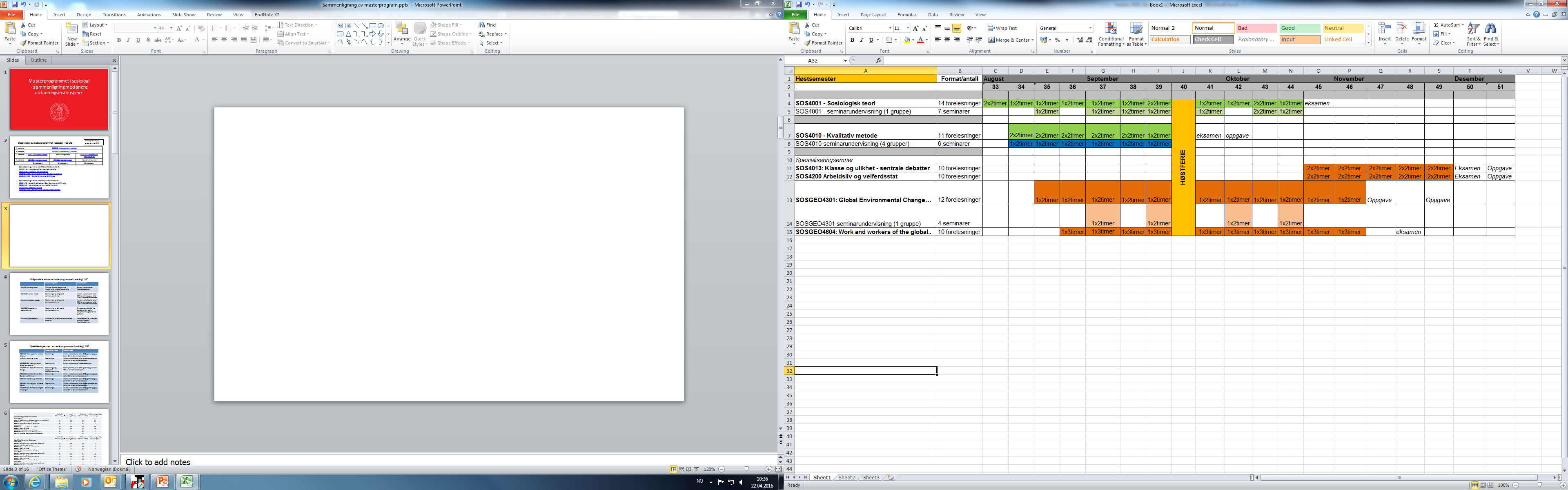 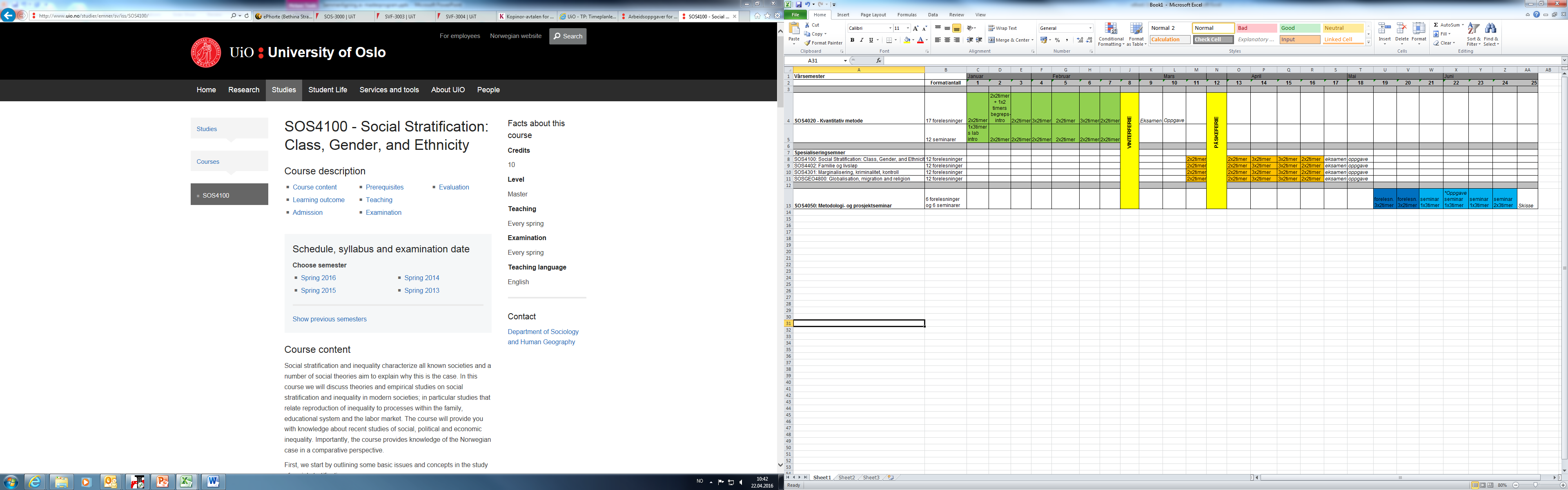 [Speaker Notes: Tett opplegg 1-2 semester

Bolkeundervisning – men til dels parallelle bolker i 1. sem. Her har vi gjort et tiltak ved å strekke ut 4001

Tidsbruk: Iflg studiebarometeret bruke gjennomstnittlig MA-student 6 t på læringsaktiviteteter org av inst.
34 uker med undervisning, totalt antall timer undervisning 210= 6,2. Men ujevnt fordelt, noen uker ganske mye mer]
Obligatoriske emner – masterprogrammet i sosiologi, UiO
Spesialiseringsemner – masterprogrammet i sosiologi, UiO
Et typisk studieforløp på MA for en pliktoppfyllende student
70 dobbeltimer forelesning
23 dobbeltimer seminar + 6 trippeltimer sem
Ind. veiledning: 2x1t emneoppg + MA-oppg-veil

5 skoleeksamener (1x6t, 4x4t)
5 emneoppgaver (hvorav 1 bestått/ikke)
1 prosjektskisse (godkjent/ikke)
1 masteroppgave
1 muntlig eksamen
[Speaker Notes: Komboen 4 t skole + individuell emneoppgave dominerer]
Grubliser
Har vi for mye, passe eller for lite undervisning?
Kan vi tilby andre typer læringsaktiviteter enn forelesning, seminar, veiledning?
Har vi for mange vurderinger underveis?
Lærer studentene noe av dem eller fungerer de mest som pensumsjekk?
Hva slags temaspesialisering?
[Speaker Notes: Tidligere ulike typer fordypnings, spesialiseringsseminarer. Mye historikk her jeg ikke kjenner
Nå: mer strømlinjeformet og fått nye sosgeo-emner

Utfordringer: ujevn deltakelse, ulike ønsker, stiavhengigheter – når legger vi ned det emne?]
Masterprogrammet i sosiologi, UiO
Andre spesialiseringsemner ved UiO som vi har godkjent som et alternativt til våre egne spesialiseringsemner i perioden 2010-2016
HIS4359 Ideologi og terror: totalitære regimer, ideer og bevegelser fra Benito Mussolini til Osama bin Laden
KFL4080 Kjønn og oppvekst
KRIM4950 Torture, Terror and Rights
LIT4360A Litterært tekststudium II
MEVIT4113 Medier, religion og konflikt
MEVIT4351 Kunst, medier og makt
MØNA4503 Etnisk og politisk konflikt i Midtøsten og Nord-Afrika
MØNA4504 Politisk endring i Midtøsten (emnet er nå nedlagt fra og med våren 2016) 
STV4302B Nationalism and etnich politics
STV4318B Politisk kommunikasjon, holdninger, verdier og konfliktlinjer
STV4324B The Politics of Poverty
Krav: 
- Emnet på faglig godkjennes av undervisningsleder på sosiologi. 
- Det må være noe sosiologisk litteratur på pensum i emnet. 
- Det er opp til instituttet som tilbyr emnet om studenten kan få plass på emnet.
- Dersom studentene velger ett av disse emnene må studenten også velge ett av våre egne sosiologispesialiseringsemner.
[Speaker Notes: Kanskje særlig medie-tematikk som utpeker seg som noe vi kunne ha tilbudt?]
Nesten ingen emner kan leve av sosiologistudenter alene
Av SOSGEO-emnene er det særlig migrasjon som fenger sosiologistudenter
En konsekvens kan være at SOS-kurs på høsten trekker flere sos-studenter
Det går opp og ned…
Grubliser
Er noen emner for like eller er det primært et spørsmål om å markedsføre forskjellene tydeligere?
Rom for ett emne til på høsten (og kutte et på vår)?
Flere temaer og annethvert år?
Et komparativt perspektiv
Hovedstrukturen er ganske lik
Kval + kvant metode (20-30 sp)
Sosiologisk teori (10-20 sp)
Valgfri spesialisering (10-20 sp)
Masteroppg (60 sp, unntatt NTNU)
Prosjektutvikling, forskningsdesign (unntatt UiT)
Skillelinjer
Undervisningsformer: forelesning og seminar dominerer overalt
NTNU: «Eksperter i team» - tverrfaglig prosjektarb.
NTNU: obligatoriske seminarpresentasjoner og gruppearb
UiT, SOS3016: delta i spill, øvelser, eksperiment
ISS: flere spesialiseringer å velge mellom
Vurderingsformer
ISS: Klart flest skoleeksamener
UiB: mer hjemmeeksamen, mindre skole, mer godkjent/ikke
NTNU: mer muntlig/plenumspresent., gruppeoppg., prosjektrapport
UiT: hjemmeeksamen, mappeeksamen
Grubliser
Hva er spesielt for oss? 
Skal vi prøve å utvikle nye læringsaktiviteter som kan særprege oss?
[Speaker Notes: Mange spesialiseringsemner, grundige men litt ensformige vurderingsprosesser]
Kjør debatt!
Videre arbeid med spesialiseringemnene? 
Flere, andre, rullere, eller er det greit?
Gjøre noe med eksamens- og vurderingssystem?
For mye og for mye skoleeksamen?
Nye typer læringsaktiviteter?
Antall plasser på programmet: 15
Oppbygging av masterprogrammet i sosiologi ved UiB
Valgfrie emner som UiB tilbyr (studentene må velge ett av disse på høstsemesteret):
SOS320 Velferd, Ulikskap og livsløp
SOS321 Migrasjon, utvikling og miljø
SOS322 Arbeid, kunnskap, utdanning og økonomi
Les mer om masterprogrammet ved UiB her: http://www.uib.no/studieprogram/MASV-SOS#
Masterprogrammet i sosiologi ved UiB
Masterprogrammet i sosiologi ved UiB (fortsatt)
Masterprogrammet i sosiologi ved NTNU
Antall plasser på programmet: 20
* Eksperter i team (7,5 sp): Eksperter i team er et yrkesforberedende emne der studentene tilegner seg samarbeidskompetanse. Dette gjør de ved å anvende sin fagkunnskap i et tverrfaglig prosjektarbeid, sammen med studenter fra ulike studieprogram på NTNU.
Valgfrie spesialiseringsemner:
SOS3513 Velferdsstat, familie og integrering
SOS3501 Arbeid og organisasjon
SOS3502 Bygdesosiologi og regionalpolitikk
SOS3503 Kultur- og mediesosiologi
Les mer om masterprogrammet ved NTNU her: https://www.ntnu.no/studier/msos/oppbygning
Masterprogrammet i sosiologi ved NTNU
Masterprogrammet i sosiologi ved NTNU (fortsatt)
Antall plasser på programmet: 20
Oppbygging av masterprogrammet i sosiologi ved UiT
Valgemner:
SOS-3003 Medisin og samfunn (fant ingen emneside)
SOS-3010 Risiko og sårbarhet i det moderne samfunnet
SOS-3016 Samarbeid og fellesskap: Kollektiv handling i små grupper og på samfunnsnivå 
UiT skriver på deres nettside at valgemnene tilbys avhengig av interesse og tilgjengelige ressurser og det kan forekomme endringer.
 
Emner på 2000-nivå, samt emner fra andre institutter kan godkjennes som valgemner etter søknad. Eksempel på slike emner er:
SPL-2008 Kjønn og samfunn
SPL-3004 Samfunns- og kulturgeografi
SPL-3010 Culture and Planning
STV-3017 Ny offentlig styring og reformer i kommunal sektor
STV-3013 Indigenous Rights. Politics and Institution Building
STV-3058 Ny lederskapsteori 
STV-3072 Moderne organisasjonsteori
Les mer om masterprogrammet ved UiT her:
https://uit.no/utdanning/program?p_document_id=274287
Masterprogrammet i sosiologi ved UiT
Masterprogrammet i sosiologi ved UiT (fortsatt)
oppfølging
Temaer for oppfølging
Kan SOSGEO-emner tilpasses bedre til vår programstruktur på høsten?
SOS4001: Kan undervisningen gjøres mindre omfattende?
Spesialiseringsemner: Utarbeide konkrete forslag om nye vurderingsformer. Se nærmere på profil i sammenheng med ISS’ satsningsområder
SOS4050: Kan vi innpasse dette i årshjulet på en måte hvor de kommer tidligere i gang?
Metodeundervisningen: Hvordan kombinere mulighet til fordypning, hensyn til bred metodekompetanse og ikke skremme vekk studenter med for avansert statistikk